Figure 1. Children assessed for eligibility, randomized, vaccinated, and included in the analysis of safety and ...
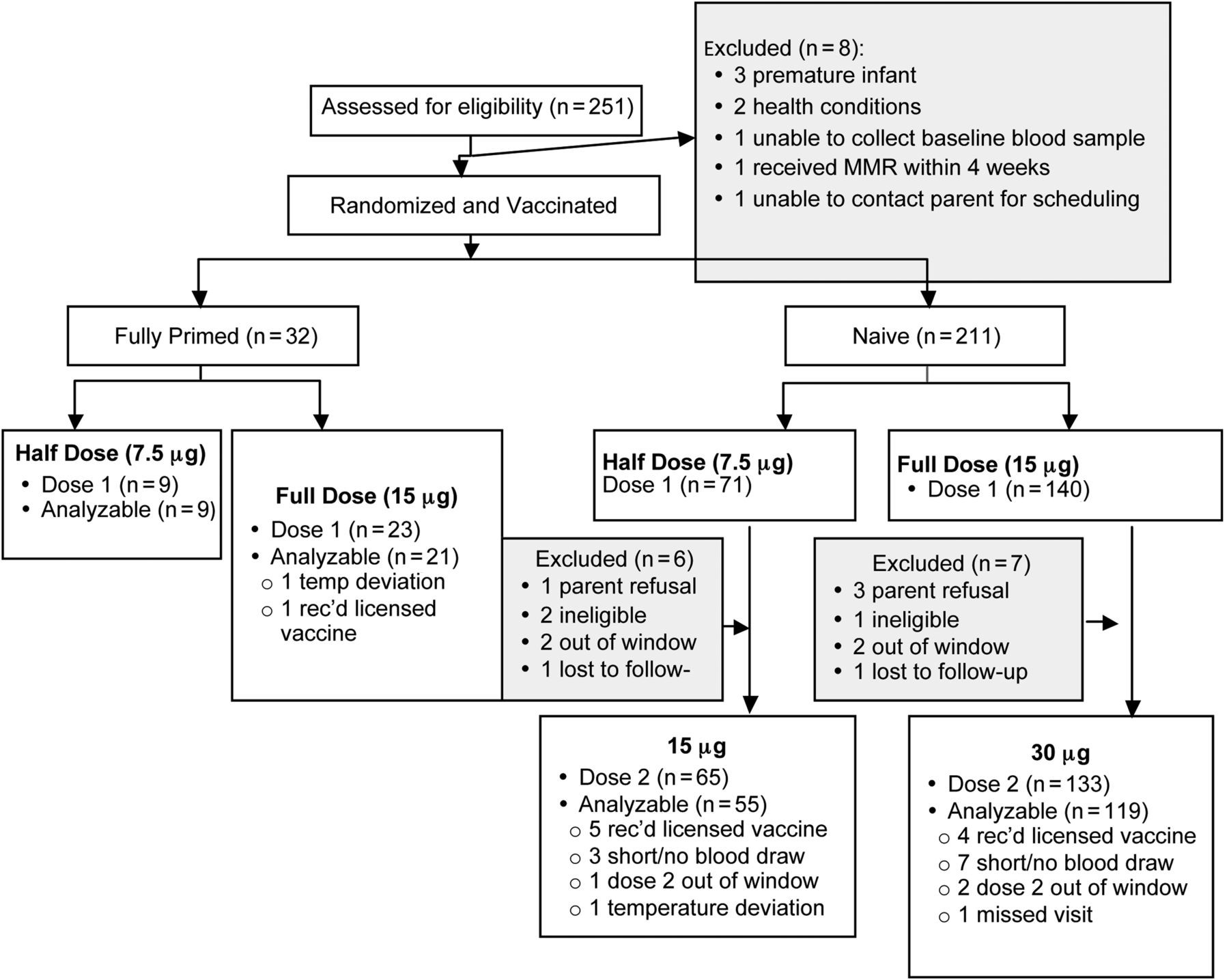 J Pediatric Infect Dis Soc, Volume 4, Issue 3, September 2015, Pages 214–224, https://doi.org/10.1093/jpids/piu061
The content of this slide may be subject to copyright: please see the slide notes for details.
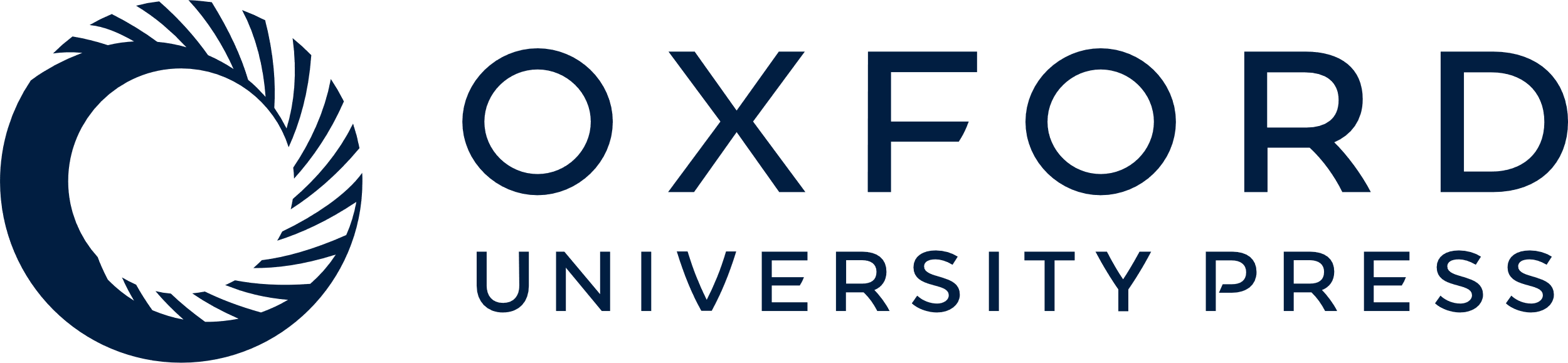 [Speaker Notes: Figure 1. Children assessed for eligibility, randomized, vaccinated, and included in the analysis of safety and immunogenicity.


Unless provided in the caption above, the following copyright applies to the content of this slide: © The Author 2014. Published by Oxford University Press on behalf of the Pediatric Infectious Diseases Society. All rights reserved. For Permissions, please e-mail: journals.permissions@oup.com.]
Figure 2. (A) Proportion of children in the naive group who experienced solicited local reactogenicity during the 8 ...
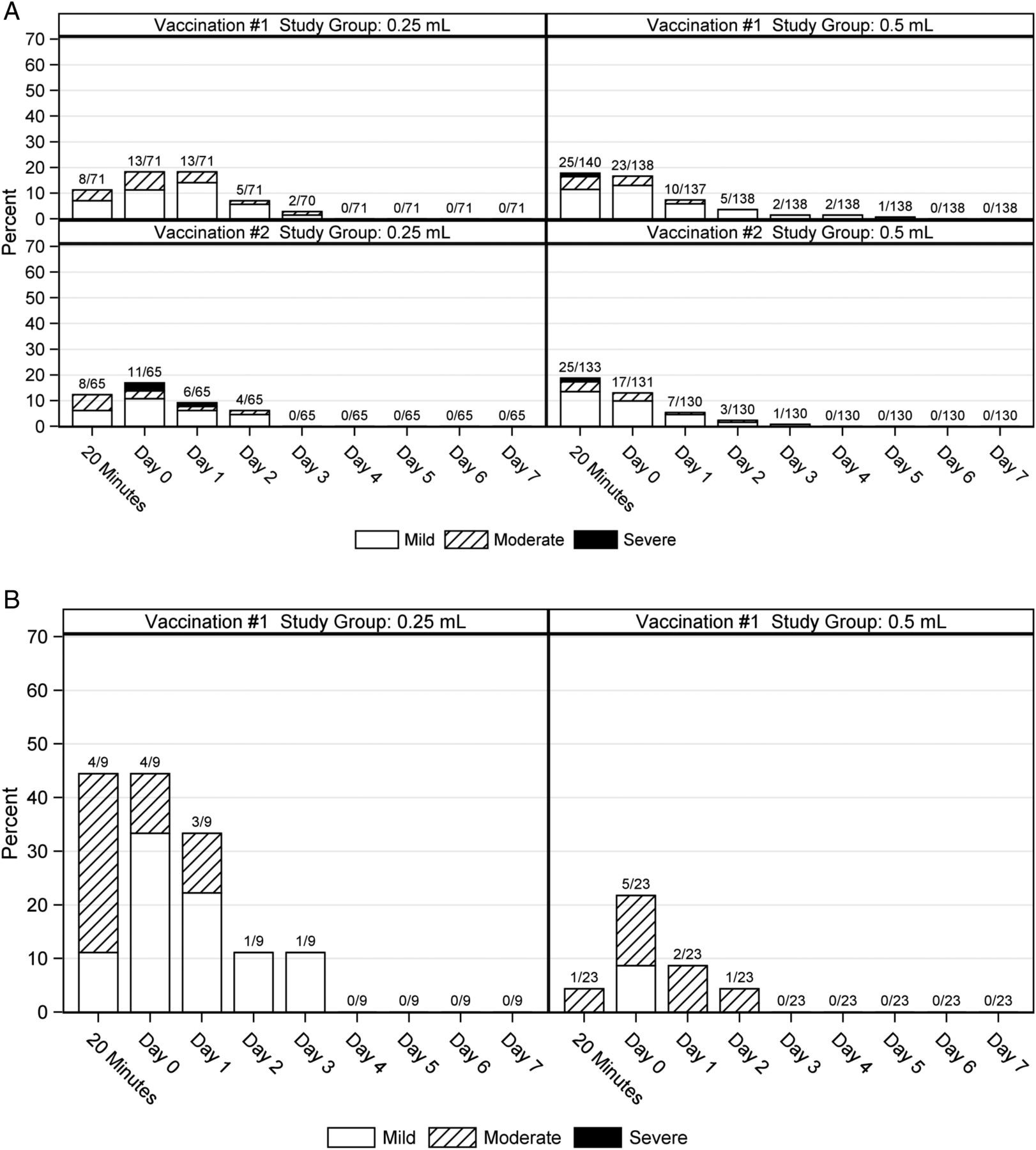 J Pediatric Infect Dis Soc, Volume 4, Issue 3, September 2015, Pages 214–224, https://doi.org/10.1093/jpids/piu061
The content of this slide may be subject to copyright: please see the slide notes for details.
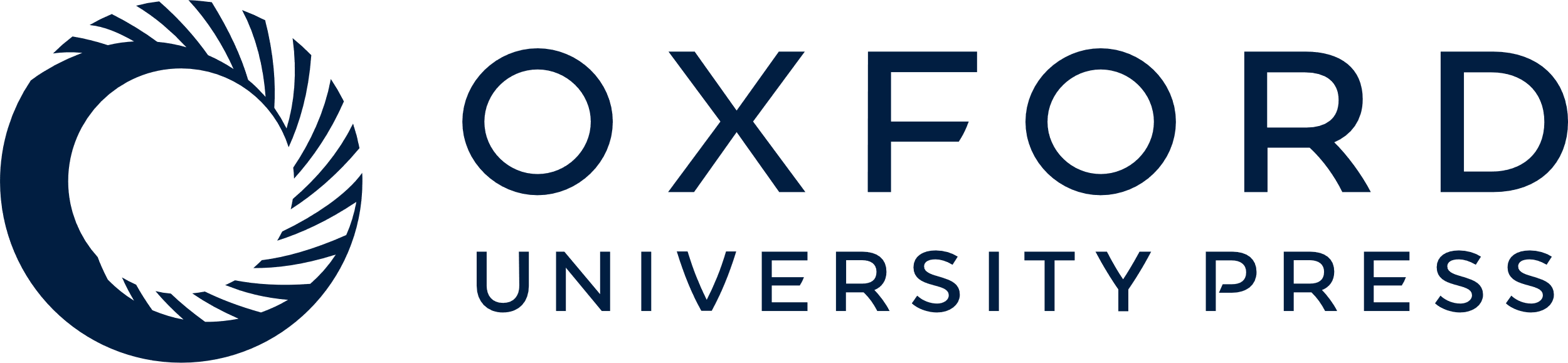 [Speaker Notes: Figure 2. (A) Proportion of children in the naive group who experienced solicited local reactogenicity during the 8 days after receiving 2 doses of either 0.5 mL or 0.25 mL of TIV. (B) Proportion of children in the primed group who experienced solicited local reactogenicity during the 8 days after receiving 1 dose of either 0.5 mL or 0.25 mL TIV.


Unless provided in the caption above, the following copyright applies to the content of this slide: © The Author 2014. Published by Oxford University Press on behalf of the Pediatric Infectious Diseases Society. All rights reserved. For Permissions, please e-mail: journals.permissions@oup.com.]
Figure 3. (A) Proportion of children in the naive group who experienced solicited systemic reactogenicity during the 8 ...
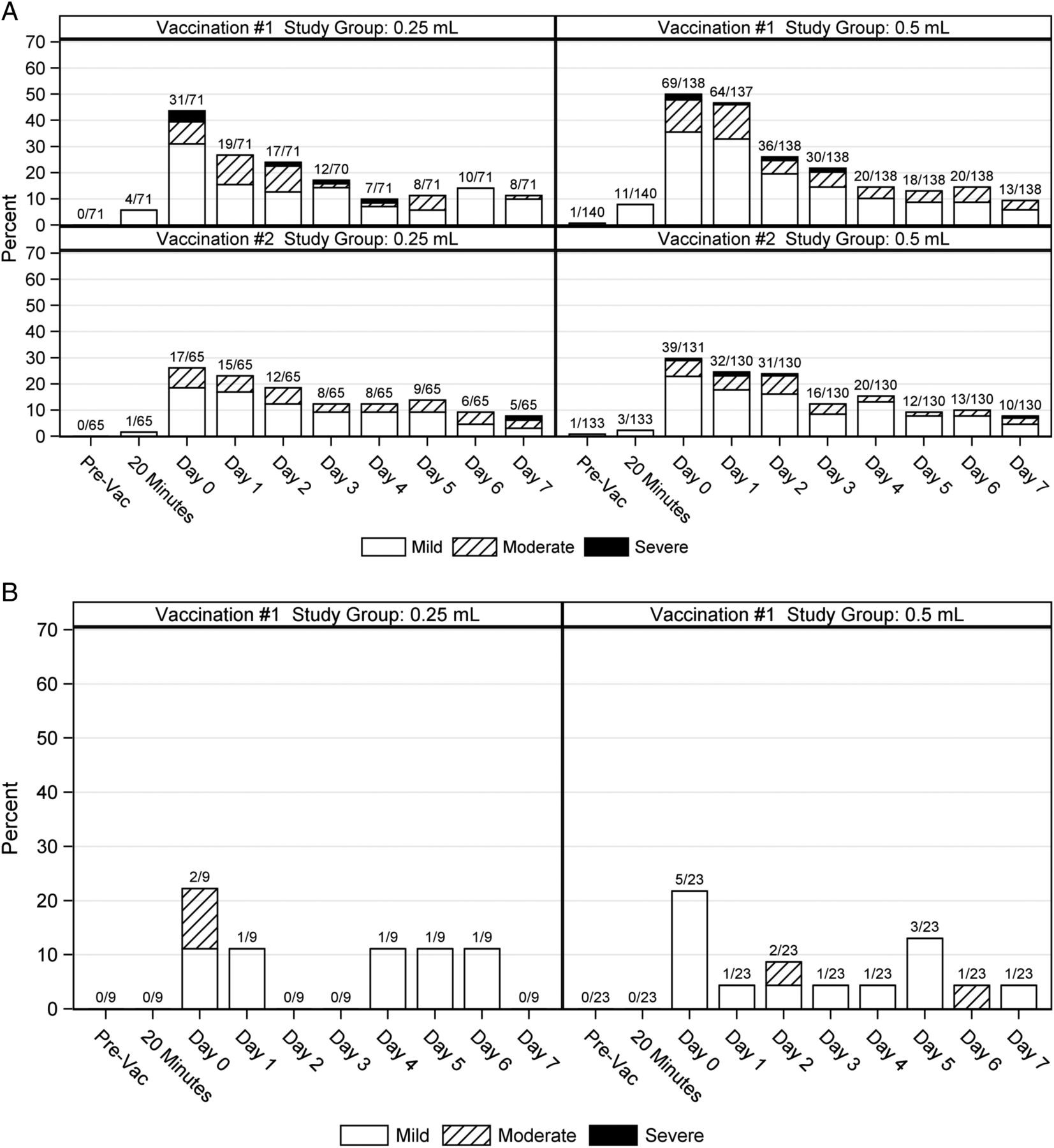 J Pediatric Infect Dis Soc, Volume 4, Issue 3, September 2015, Pages 214–224, https://doi.org/10.1093/jpids/piu061
The content of this slide may be subject to copyright: please see the slide notes for details.
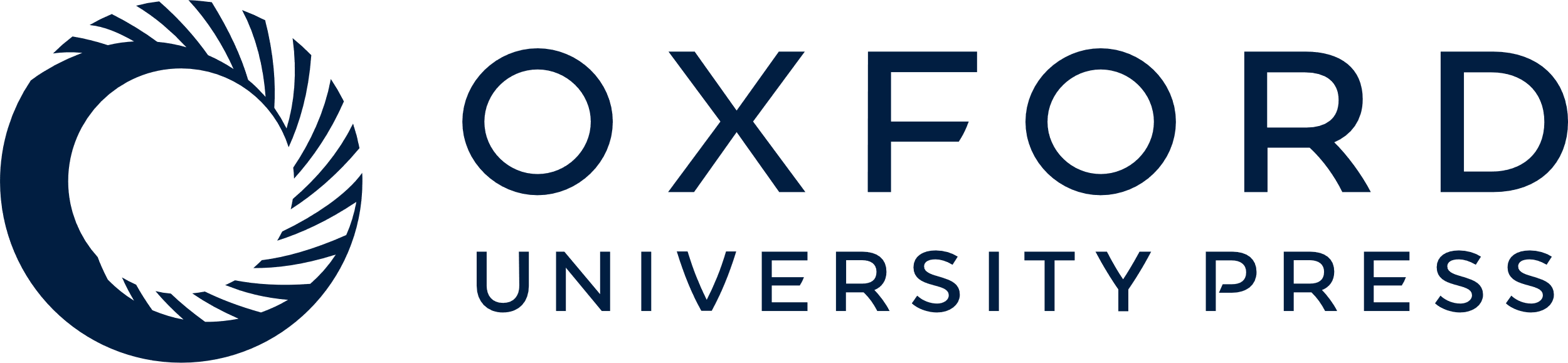 [Speaker Notes: Figure 3. (A) Proportion of children in the naive group who experienced solicited systemic reactogenicity during the 8 days after receiving 2 doses of either 0.5 mL or 0.25 mL TIV. (B) Proportion of children in the primed group who experienced solicited systemic reactogenicity during the 8 days after receiving 1 dose of either 0.5 mL or 0.25 mL TIV. Vac, vaccine.


Unless provided in the caption above, the following copyright applies to the content of this slide: © The Author 2014. Published by Oxford University Press on behalf of the Pediatric Infectious Diseases Society. All rights reserved. For Permissions, please e-mail: journals.permissions@oup.com.]